MAVZU:BEGONA O’TLARGA QARSHI KURASHISH CHORALARI.
Tanlab ta’sir etadigan preparatlar uyalar va qatorlar orasida o‘sadigan begona o‘tlarni yo‘q qilish va zaiflashtirish uchun madaniy o‘simliklarga salbiy ta’sir etmagan xolda foydalaniladi. Gerbitsidlarning tanlab ta’sir etishi shundan iboratki, ulardan birlari faqat ikki pallali begona o‘tlarni yo‘q (nobud) qiladi va ular g‘alla ekinlari uchun qo‘llanadi (2,4-dixlor fenoksisirka kislota, qisqartilganda 2,4-D va boshqalar). Boshqa gerbitsidlar bir pallali begona o‘tlarni nobud qiladi va shuning uchun ikki pallali ekinlarda qo‘llaniladi (IFK, DMX va boshqalar).Gerbitsidlar, bundan tashqari, kontakt va ichdan ta’sir etuvchi turlarga xam bo‘linadi. Kontakt ta’sir etuvchi gerbitsidlarga purkagan yoki changlagan vaqtda o‘simlikning qaysi qismiga(bargi, poyassiga) tushsa, faqat shu qismini zararlaydigan zaharlar kiradi. Bunga dinitrofenol, kalsiy tsianamid, dinitrokreozol va boshqalar kiradi. Ichdan ta’sir etuvchi gerbitsidlar yer yuzida qo‘llanganda ular o‘simlikning barglari orqali boshqa organlariga kiradi, tuproqqa solinganda esa ildiz orqali poya va barglarga o‘tib, o‘simlikni nobud qiladi.Amalda ichdan ta’sir etuvchi gerbitsidlardan, masalan 2,4-D, mochevina (dixloralmochevina), triazin hosilalari (simazin, atrozin) va boshqalar qo‘llanadi.
Begona oʻtlar, begona oʻsimliklar — odamlar ekmaydigan, ammo ekinlar orasida oʻsib, ularga zarar yetkazadigan, maʼlum bir maydonda oʻsishi maqsadga muvofiq boʻlmagan oʻsimliklar. Begona oʻtlar madaniy oʻsimliklar hosilini kamaytirib, qishloq xoʻjaligiga katta zarar yetkazadi. Jahoi miqyosida Begona oʻtlar tufayli hosil nobudgarchiligi 20 mlrd. dollarni yoki umumiy hosilning 14,5% ni, Oʻzbekistonda paxta va boshqa ekinlar hosilining 15 — 20% ni tashkil etadi. Begona oʻtlar kuchli rivojlangan ildiz sistemasi bilan madaniy oʻsimliklarga nisbatan tuproqdagi oziq modda va namlikdan koʻproqfoydalanadi, ularnnng rivojlanishi hamda yuqori hosil toʻplashiga toʻsqinlik qiladi. Mas. yaxshi rivojlangan bir tup gʻumay tuproqda 3-4 m2 maydonni egʻallashi mumkin. Parazit Begona oʻtlar (zarpechak, shumgʻiya) oʻta xavfli boʻlib, oziq moddalarni bevosita madaniy oʻsimlikning oʻzidan soʻradi va ularni nobud qiladi.
Begona oʻtlarning bir necha ming turi maʼlum. Oʻzbekistonda sugʻoriladigan dehqonchilik hududida 269 ga yaqin turi uchraydi, jumladan, bir yillik Begona oʻtlardan qorakurmak, itqoʻnoq, shoʻra, olabuta, ituzum, semizoʻt, eshakshoʻra hamda koʻp yilliklardan gʻumay, ajriq, qoʻypechak, salomalaykum va boshqa ekinlarga zarar yetkazadi. Hayot tarzi va yer osti vegetativ organlarining tuzilishiga koʻra bir, ikki va koʻp yillik Begona oʻtlarga boʻlinadi. Bir yillik Begona oʻtlar hayotida bir martagina msva, urugʻ berib, ularning rivojlanishi bir yoki ikki vegetatsion mav-sum davom etadi, xolos. Ularning ildi-zi yerning yuza qatlamlaridagina rivojlanadi. Koʻpchiligi urugʻ yordamida koʻpayadi (faqat zarpechak bundan mustasno). Bu guruhga 3 tipdagi Begona oʻtlar kiradi.
Efemerlar — umri yozgi qurgʻoqchilik boshlanishi bilan tugaydigan, tez va qisqa rivojlanish sikliga ega boʻlgan bir yillik Begona oʻtlar Bularning kuzgi va bahorgi formalari (yovvoyi bugʻdoyiq. yaltirbosh va boshqalar) mavjud. Efemerlar, asosan lalmikor ekinzorlarda tarqalgan. Uzoq oʻsish sikl iga ega biryillik Begona oʻtlar efemerlardan farq qilib, rivojlanish sikli uzoqroq davom etadi va odatda, kuzda tugaydi. Baʼzi turlari (bahorgi formalar) rivojlanishi erta bahorda, kunlar isishi bilan boshlanadi (mas, zarpechak, tuyaqorin va boshqalar)- Birok koʻpchilik turlari kuzgi formaga mansub. Ikki yillik Begona oʻtlar hayotining birinchi yilida toʻpbarg hosil qilib, shu holda qishlaydi. Ikkinchi yili esa poyasi rivojlanadi, meva tugadi va nobud boʻladi (mas, koʻztikan, shaytonkelmas, moxobel va boshqalar)- Ularni yoʻqotish uchui koʻp kuch va mablagʻ sarflanadi.
Koʻp yillik Begona oʻtlar hayotidabir necha marta gullab, urugʻlaydi. Ular yer osti organlari bilan ham koʻpaya oladi. Yer osti organlarining tuzilishi va koʻrinishiga qarab koʻp yillik Begona oʻtlarni bir necha tiplarga boʻlish mumkin. Oʻq ildizli Begona oʻtlar asosiy ildiz va undan chiqadigan koʻplab mayda ildizchalar hamda ildiz tukchalariga ega (mas, zubturum, sachratqi va boshqalar). Bu oʻsimliklar vegetativ yoʻl bilan koʻpaymaydi. Popukildizli Begona oʻtlarning mayda ildizlari kuchli rivojlangan boʻladi (zubturum). I l dizbachkililarning ildizi juda rivojlangan boʻlib, yerga chuqur oʻsib kiradi, ularning ildiz kurtaklaridan rivojlanadi gan bachkilari bor. Bachkilar baʼzi oʻsimliklarning asosiy ildizida, ayrimlarining butun ildiz tizimi boʻylab (boʻztikan) yoki maxsus koʻpayish ildizlarida (yantoq, oqbosh, jinchak va boshqalar) hosil boʻladi.
Bunday Begona oʻtlar oʻta yashovchanligi bilan boshqalaridan farqqiladi. Ildizpoya-l i Begona oʻtlarning gorizontal sudralib oʻsuvchi, yerga uncha chuqur kirmagan yer osti poya — ildizpoyasi bor: bular baʼzilarida kalta (gʻumay), ayrimlarida esa uzun (ajriq, bugʻdoyiq). Namlangan tuproqqa tushgan ildizpoya boʻlaklari tez va oson oʻsish xususiyatigaega. Ildizmevali Begona oʻtlariing yer osti piyozi yoki tuganaklari boʻladi (yovvoyi piyoz, lola va boshqalar). Asosan, urugʻ bilan, shuningdek tuganak yoki piyoz yordamida koʻpayadi. Chimsimon ildizli Begona oʻtlar popuk ildizli boʻlib, bularning yer ustki organlari yil sayin oʻsib, chim hosil qiladi. Bunday Begona oʻtlar vegetativ koʻpayish xususiyatiga ega emas (savagʻich va boshqalar).
Oʻzbekistonda sugʻoriladigan dehqonchilik hududlarida koʻp uchraydiganbegona oʻtlar oʻ.ning yana boshqa tasniflari ham mavjud.Begona oʻtlarga qarshi kurashda mexanik, agrotexnik va kimyoviy usullaridan foydalaniladi. Samarali kurash olib borish uchun ularning hayot tarzi, ayniq-sa, koʻpgnna Begona oʻtlar qoʻshimcha koʻpayish organi boʻlgan ildiz tuzilishini bilish muhim ahamiyatga ega. Qarshi kurashda qoʻllaniladigan barcha choratadbirlar maʼlum daladagi Begona oʻtlar biologiyasini tahlil qilishdan kelib chiqishi kerak. Har bir dala uchun unda oʻsayotgan Begona oʻtlarga xos qarshi kurash choralari tizimi ishlab chiqiladi. Tanlangan usulda agrotexnik va kimyoviy choralar, shuningdek urugʻlik materiallarning tozaligi hamda karantin tadbirlar eʼtiborga olinadi.
Muhim agrotexnik tadbirlardan biri yerni 30-40 sm chuqurlikda koʻsh yarusli pluglar bilan haydashdir. Yerni chuqur agʻdarish Begona oʻtlar urugʻi va ildizpoya boʻlaklarini chuqurga koʻmib, unib chiqishiga yoʻl koʻymaydi. Daladagi Begona oʻtlarni kamaytirish uchun tuproqni agʻdargichsiz osma va tirkama pluglar yordamida yumshatiladi, ildizpoyalar (qamish, gʻumay, ajriq va boshqalar) esa chizel yoki kultivatorlar, shuningdek tishli boronalar bilan taroklanadi va yigʻishtirib olinib, yoʻqotiladi.
Erta bahorda Begona oʻtlar maysaii boronalash bilan yoʻqotiladi. Ekinlar vegetatsiyasi davrida esa Begona oʻtlar oʻtoq qilinadi. Bir, ikki va koʻp yillik Begona oʻtlarga qarshi kimyoviy kurash usulida tanlab taʼsir qiluvchi gerbitsidlarlan foydalaniladi. Paxta dalalaridagi bir yillik Begona oʻtlarga va koʻp yillik Begona oʻtlarning maysasiga qarshi bahorda goʻza maysalari paydo boʻlgunga qadar treflan va prometrin preparatlari tavsiya qilinadi. Shoʻrlangan va yengil qumli tuproqpa esa kotoforagm foydalansa boʻladi
ISSIQXONA EKINLARINING ZARARKUNANDA, KASALIKLARI VA ULARGA QARSHI KURASHISH CHORALARI
Qishloq xoʼjalik ekinlaridan moʼl hosil olish va yetishtirilgan hosilni saqlab qolishdagi asosiy omillardan biri zararkunanda, kasallik va begona oʼtlarlardan himoya qilishdir. Insoniyat birgina zararkunandalar tufayli har yili: 203,7 mln.t. – don, 228,4 mln.t. – qand lavlagi, 23,8 mln.t. – kartoshka, 23,4 mln.t. – sabzavot, 11,3 mln.t. – meva hosilini kam olar ekan.
      Respublikada oʼsimliklarni himoya qilish sohasida atrof-muhit, insonlar va jonzotlar uchun bezarar boʼlgan biologik kurash usulini qoʼllashga katta ahamiyat berilmoqda. Hozirgi kunda respublika boʼyicha 800 dan ortiq biolaboratoriyalar faoliyat olib bormoqda. Biomahsulotlarni koʼpaytirish va qoʼllash hajmi oshib bormoqda. Bugungi kunda, gʼoʼza zararkunandalariga qarshi kurashda biologik usulning ulushi 91 foizni tashkil etmoqda. Keyingi yillarda yangidan biolaboratoriyalar tashkil etilmoqda va eskilari qayta jihozlanmoqda. Jumladan, keyingi uch yilda 80 dan ortiq yangi biolaboratoriyalar tashkil etildi va 80 dan ortiq biolaboratoriyalarning biomahsulot koʼpaytirish quvvati oshirildi, qoʼshimcha 350 ming gektardan ortiq maydonda biologik usulni qoʼllash imkoni yaratildi.
     Zararkunandalarning yoppasiga tarqalishi oldini olish maqsadida profilaktik tadbirlarga ham katta eʼtibor berilmoqda.
     Kimyoviy ishlov koʼlami kamayishiga qaramay bu usuldan zararkunandalar keskin koʼpaygan va biologik samara bermaydigan holatlarda foydalanish lozim. Shu sababli, kimyoviy preparatlarni atrof muhitga zararli taʼsirini kamaytirish va yuqori iqtisodiy samara olish maqsadida kamroq zaharli (III-IV klass) boʼlgan pestitsidlardan foydalanilmoqda.
O’simlik bitlariSabzavot ekinlarida o‘simlik bitlarining bir necha turlari mavjud bo‘lib, ayrim yillari hosildorlikni 50% gacha kamaytirishi mumkin. Bitlar o‘simlik shirasini so‘rib uni holdan toydiradi (1-2 rasm). Sabzavot ekinlarida g‘o‘za yoki poliz biti, beda yoki akatsiya biti, shaftoli bitlari uchrab jiddiy zarar keltiradi.Kurash choralari. Agrotexnik kurash: Almashlab ekish, qator oralariga ishlov berish, ko‘llatib sug‘ormaslik. Biologik kurash: Sabzavotlardagi o‘simlik bitlariga qarshi biologik kurash uchun oltinko‘zni 3-4 kunlik tuxumini zararkunanda soniga qarab 1:10, 1:5 nisbatlarda chiqarish. Kimyoviy usul: Agarda o‘simlik bitlarining miqdori ko‘p bo‘lganda quyidagi preparatlardan birini qo‘llash tavsiya etiladi: Mspilan 20% n.k. -0,15 l/ga; Karbofos 50% em.k. – 0,6 l/ga; Pilarmos 20% n.k. – 0,15l/ga; Kamelot 20% n.kuk.- 0,15l/ga; Kalipso 48% sus.k. – 0,05-0,07 l/ga; Deltafos 38% em.k. – 1,0 l/ga; Vertimek 1,8% em.k. – 0,4 l/ga va boshqa ruxsat etilgan dorilar bilan ishlov beriladi.
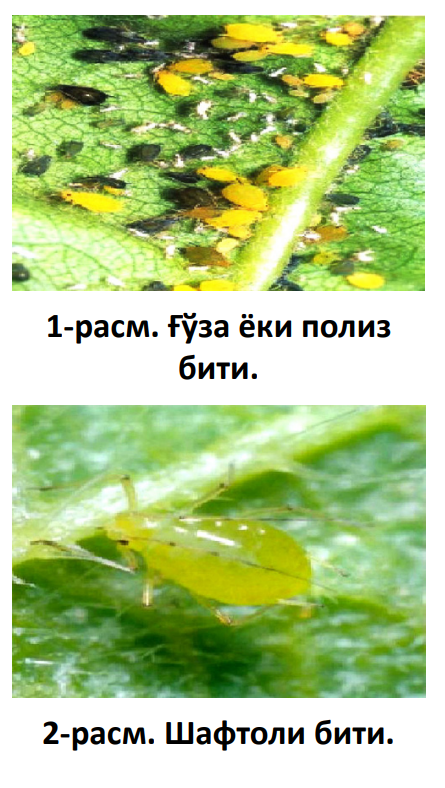 OqqanotOʼzbekistonda ikki turdagi oqqanot uchraydi (3- rasm). Birinchi issiqxonaoqqanoti, ikkinchisi gʼoʼza oqqanoti. Oqqanot asosan issiqxonalarda tarqalgan. Kurashchoralari. Erta bahorda issikxonalarda oqqanotni tarqalishini yoʼl qoʼymaslik. Yelimsurtilgan sarik kogʼozlardan foydalanish. Biologik usulda enkarziya paraziti vaoltinkoʼzdan foydalaniladi. Kimyoviy kurash chorasi oʼsimlik bitlari singari amalga oshiriladi.
G’ovaklovchi pashsha G’ovaklovchi pashsha 1999 yilda respublikamizda birinchi marta ro‘yxatga olingan. Bu tur g‘ovaklovchi pashsha uchun pomidor, bodring eng xushxo‘r o‘simlik hisoblanadi. Bu zararkunanda o‘simlik bargi mezofili bilan oziqlanib fotosintetik yuzani kamaytiradi, ba’zi hollarda barglar qurib qoladi (4-6 rasm). Kurash choralari. Agrotexnik kurash: Almashlab ekish, qator oralariga ishlov berish. Biologik kurash: Sabzavotlardagi g‘ovaklovchi pashshaga qarshi biologik kurash uchun oltinko‘zni 3-4 kunlik tuxumini zararkunanda soniga qarab 1:10, 1:5 nisbatlarda chiqarish. Kimyoviy usul: Agarda g‘ovaklovchi pashshaning miqdori ko‘p bo‘lganda quydagi preparatlardan birini qo‘llash tavsiya etiladi: Sumi-al’fa 20% em.k. preparatidan – 0,6 l/ga, Konfidor, 20% em.k. – 0,25 l/ga, Vertimek, 1,8% em.k. – 0,6 l/ga, Karbofos, 50% em.k. – 0,6 l/ga qo‘llash tavsiya etiladi.
Zang kanasi Zang kanasi ituzumdoshlar oilasiga kiruvchi o‘simliklarga (pomidor, kartoshka, baqlajon va boshqa jiddiy zarar keltiradi. Uni oddiy ko‘z bilan ko‘rib bo‘lmaydi. Shuning uchun zang kanani ko‘p hollarda keltirgan zararini kasalliklar bilan almashtirishadi. Zang kana bilan zararlangan pomidor mevasi iste’molga yaroqsiz bo‘lib, o‘simlik o‘sish va rivojlanishdan to‘xtaydi (7-8 rasm). Kurash choralari. Agrotexnik kurash: Almashlab ekish, qator oralariga ishlov berish. Biologik kurash: Sabzavotlardagi zang kanasiga qarshi biologik kurash uchun oltinko‘zni 3-4 kunlik tuxumini zararkunanda soniga qarab 1:10, 1:5 nisbatlarda chiqarish. Kimyoviy usul: Agarda zang kanasining miqdori ko‘p bo‘lganda quyidagi preparatlardan birini qo‘llash tavsiya etiladi: Omayt 57% k.em.- 1,5 l/ga; Nissoran 10% n.kuk. – 0,1 kg/ga; Flumayt 20% sus.k.- 0,2 l/ga; Ortus 5% sus.k. – 0,75 l/ga; Vertimek 1,8% em.k. – 0,3-0,4 l/ga qo‘llash.
Shira - deyarli barcha madaniy o'simliklarni parazit qiladigan taniqli bog 'zararkunandasi. Mikroskopik hajmiga qaramay, hasharotlar ko'pligi tufayli ekish uchun katta zarar etkazadi. Bodringdagi shira juda keng tarqalgan, shuning uchun zararkunandalar topilgan bo'lsa, ekish joylarini muntazam ravishda tekshirish va shoshilinch choralar ko'rish kerak. Harakatsizlik ekinlarning to'liq etishmasligiga va o'simliklarning o'limiga olib ksimliklar uchun zararli narsa shira sekretsiyasi - chumolilarni o'ziga tortadigan yoqimli asal suvi keltirib chiqaradi. Ushbu yopishqoq oq modda barglarni qoplaydi, teshiklarni yopadi va havo almashinuviga to'sqinlik qiladi. Asal sharbati bilan oziqlanadigan chumolilar shiralardan bir xil sog'in sigirlar sifatida foydalanadilar, ularni yangi joylarga ko'chiradilar va har qanday yo'l bilan ularni xavf-xatarlardan himoya qiladilar.elishi mumkin.
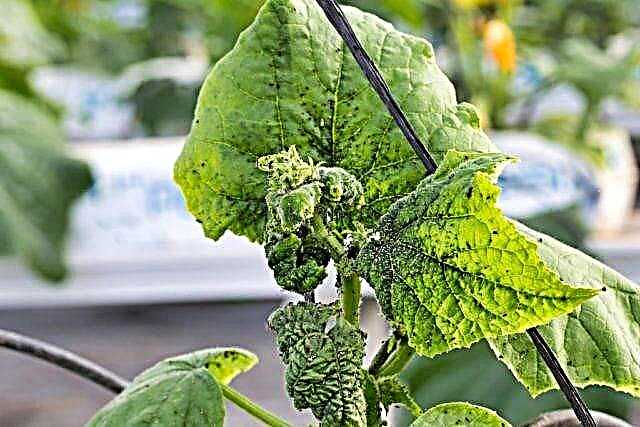